Как звали Коменского?
Автор книги «Сердце отдаю детям»?
По книгам для чтения
 «Детский мир» и «Родное слово» учились несколько поколений. 
Кто автор книг?
На памятнике какому педагогу написано:
 «Всё для других, ничего для себя»?
Кому принадлежат слова: «Если учитель соединяет в себе любовь к делу и к ученикам, то он - совершенный учитель»?
Процесс сохранения 
прошлого опыта?
Характеристика полноты и глубины знаний?
Целенаправленный процесс  формирования личности?
Направленность и сосредоточенность психической деятельности человека?
Индивидуальные особенности, являющиеся условием успешного осуществления какой-либо деятельности?
Педагогика исправления 
речи?
Как называется наука о душе?
Определите тип темперамента - «импульсивный , увлекающийся человек»?
Наука об обучении?
Отрасль педагогики  об обучении слабослышащих?
Отрезок, соединяющий  вершину треугольника с серединой противоположной стороны?
«Красная планета»?
Вид изобразительного искусства, основным выразительным средством которого является линия?
Химическое вещество, нейтрализующее кислоты?
Что означало в Древней Руси  слово «волх»?
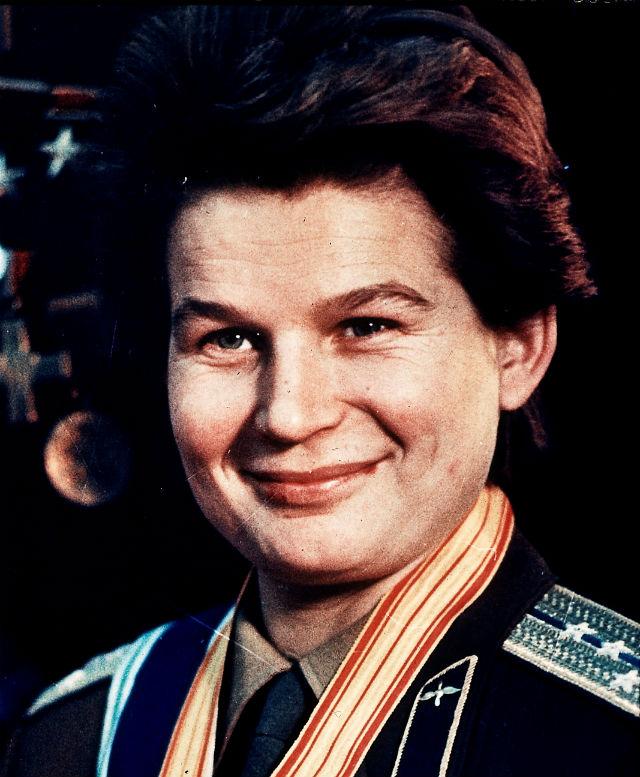 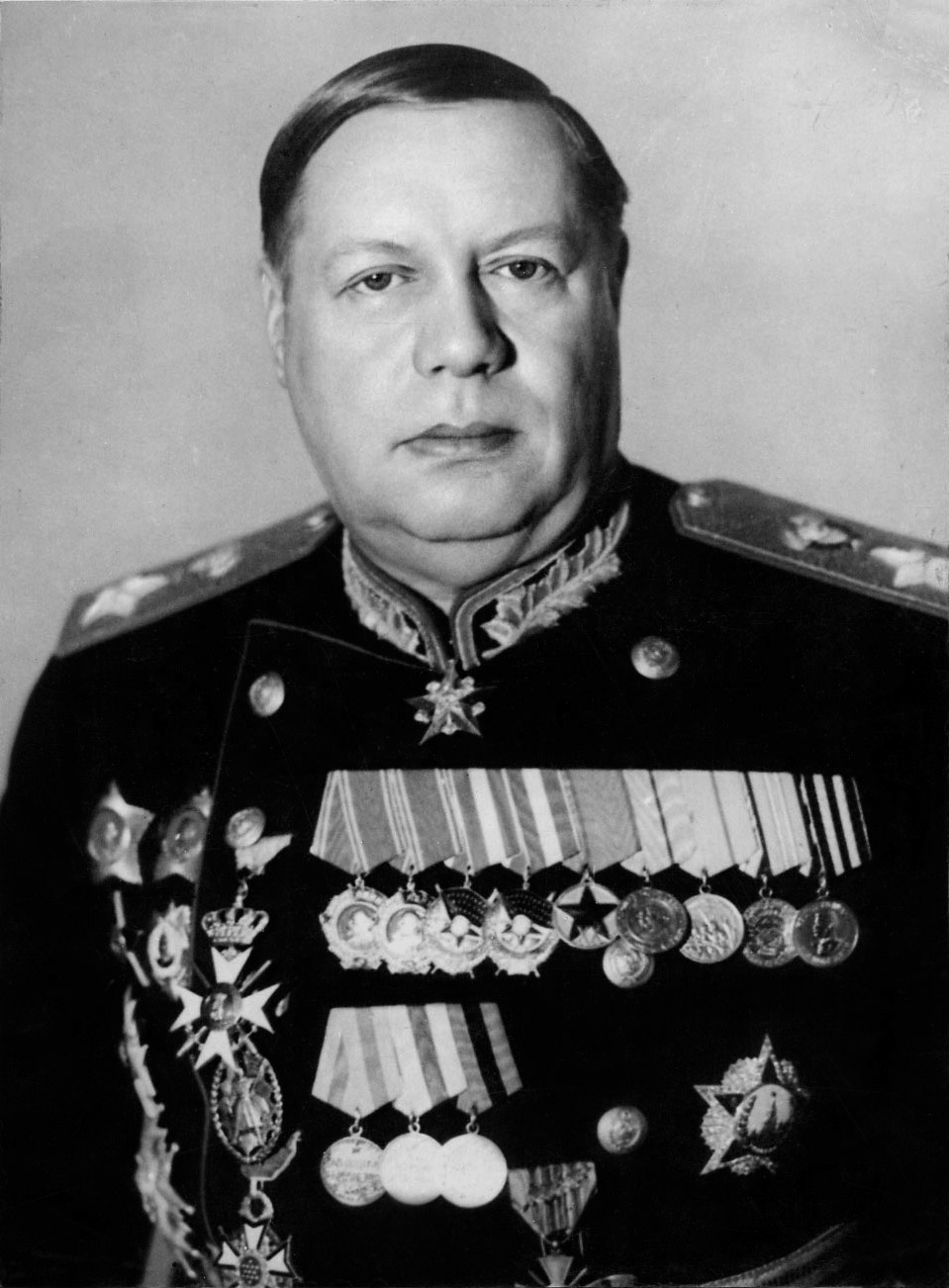 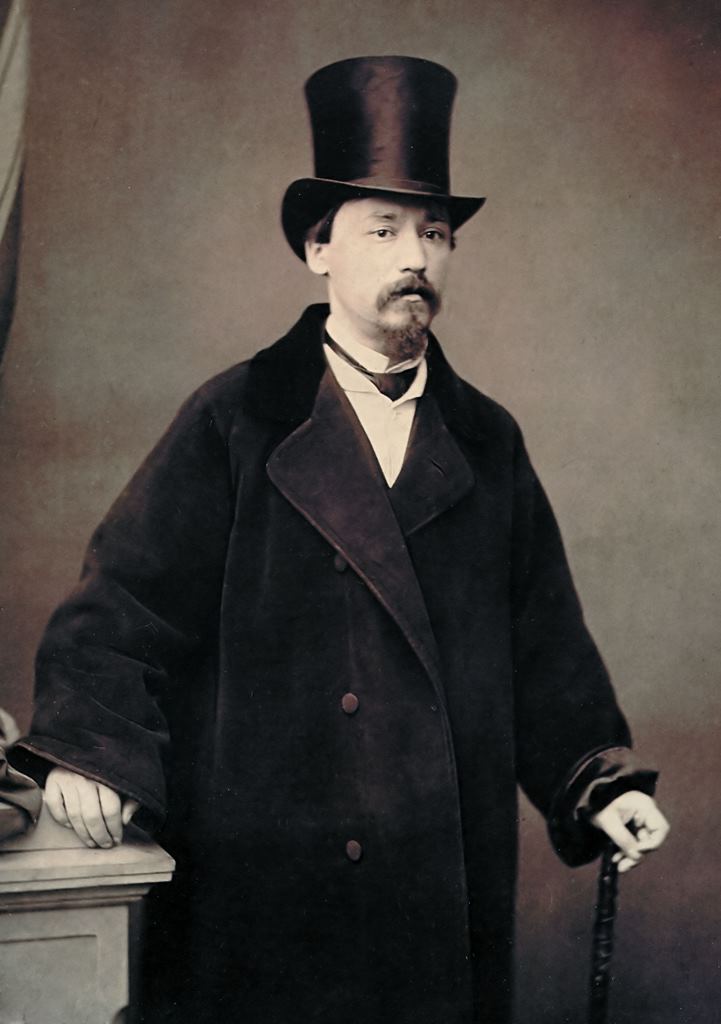 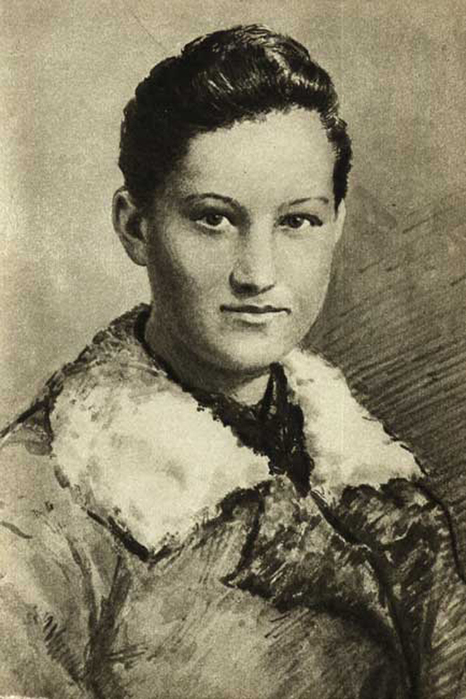 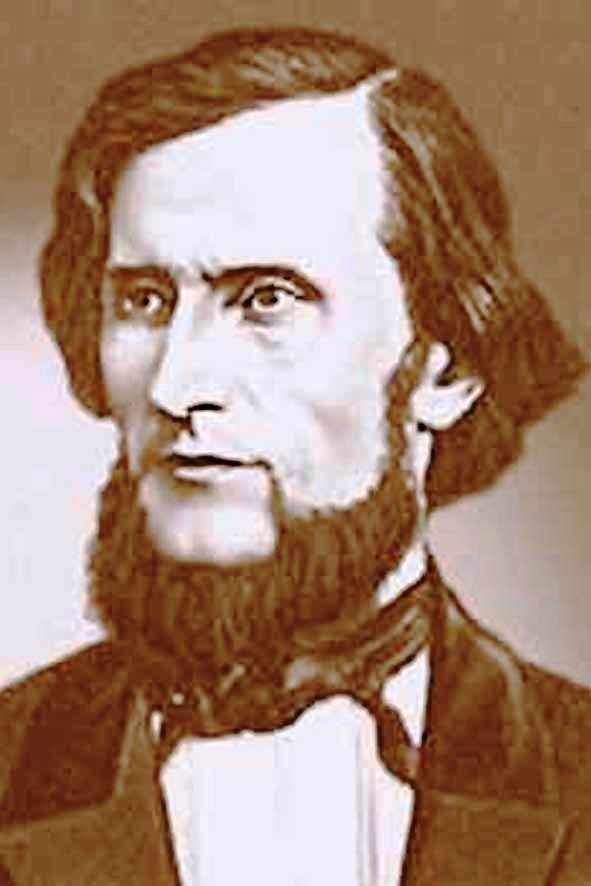